Дети-герои
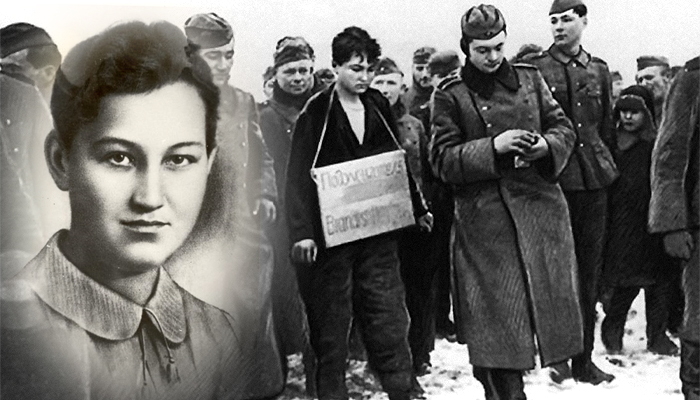 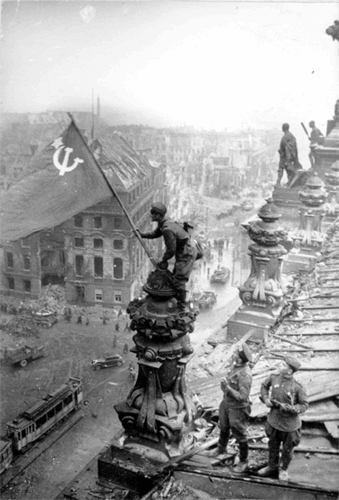 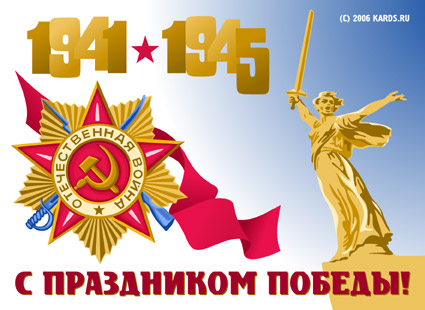 9 мая - это всенародный праздник. В этом году наш народ отмечает 67-летие  Великой Победы.
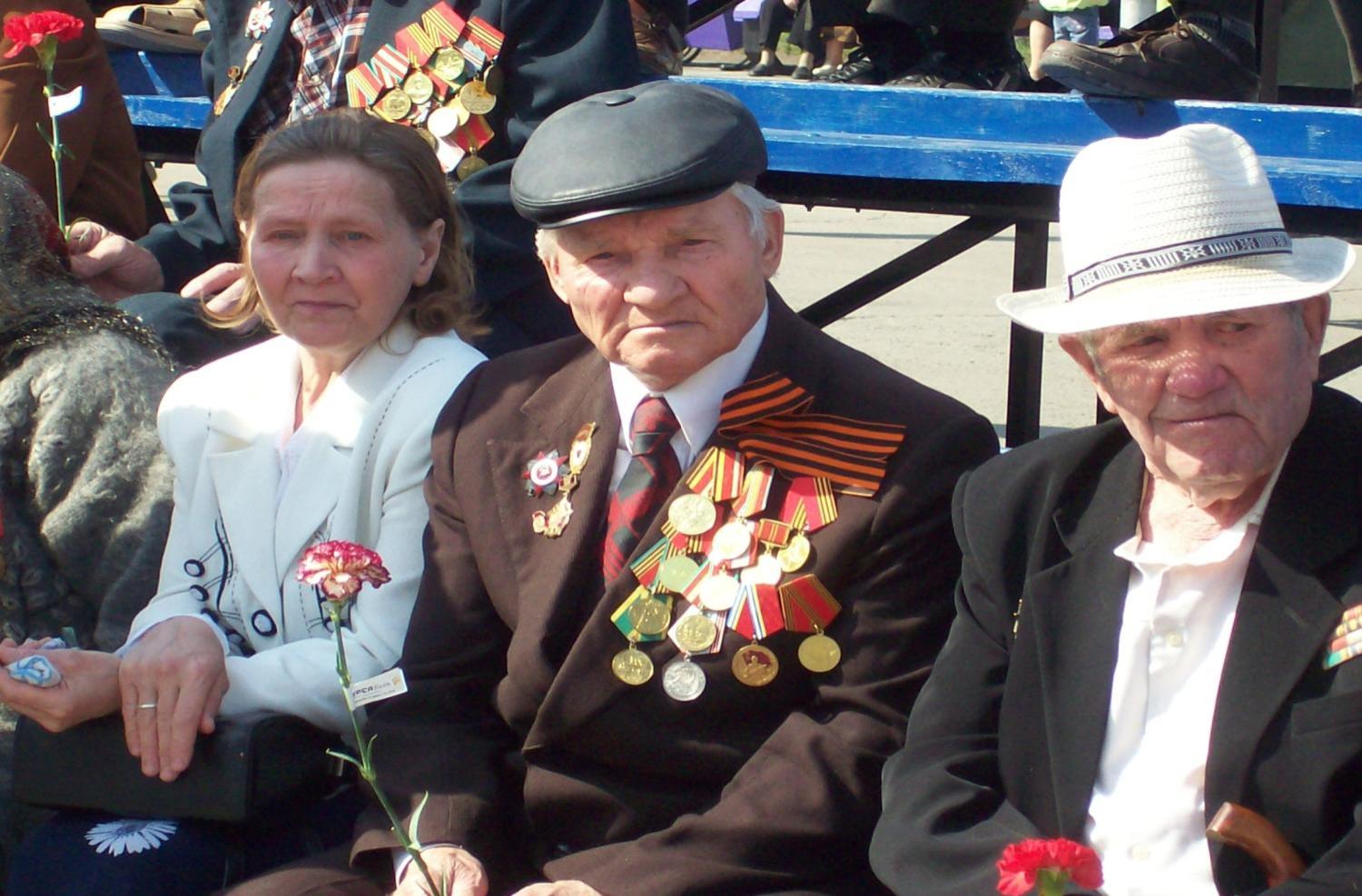 В этот день вспоминают тех, кто остался на полях сражений, тех, кто после войны налаживал мирную жизнь. А еще поздравляют тех воинов Великой Отечественной Войны, которые живут сегодня.
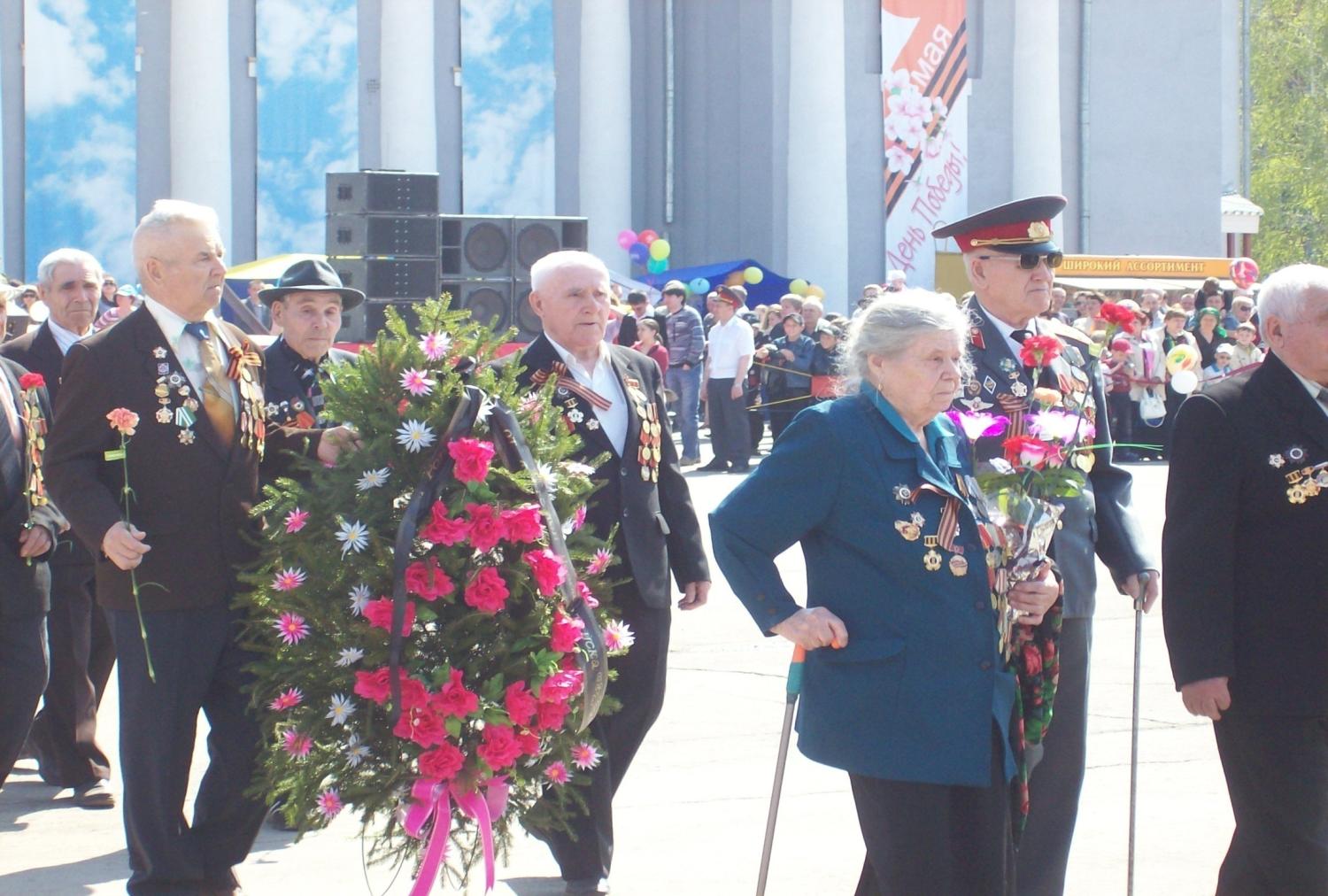 В этот Великий день принято бывать на могилах погибших воинов, возлагать венки, живые цветы тем, кто не вернулся с войны.
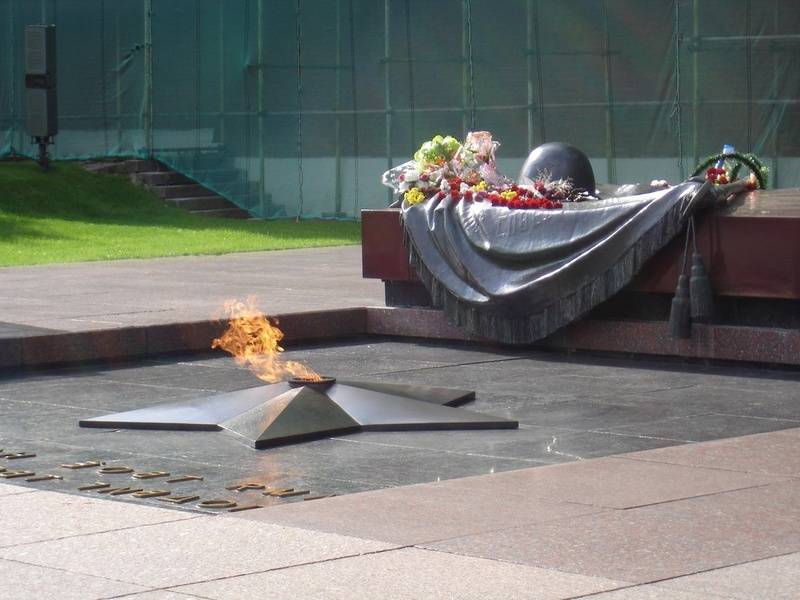 Вечный огонь горит в память о погибших в годы Великой Отечественной войны .
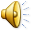 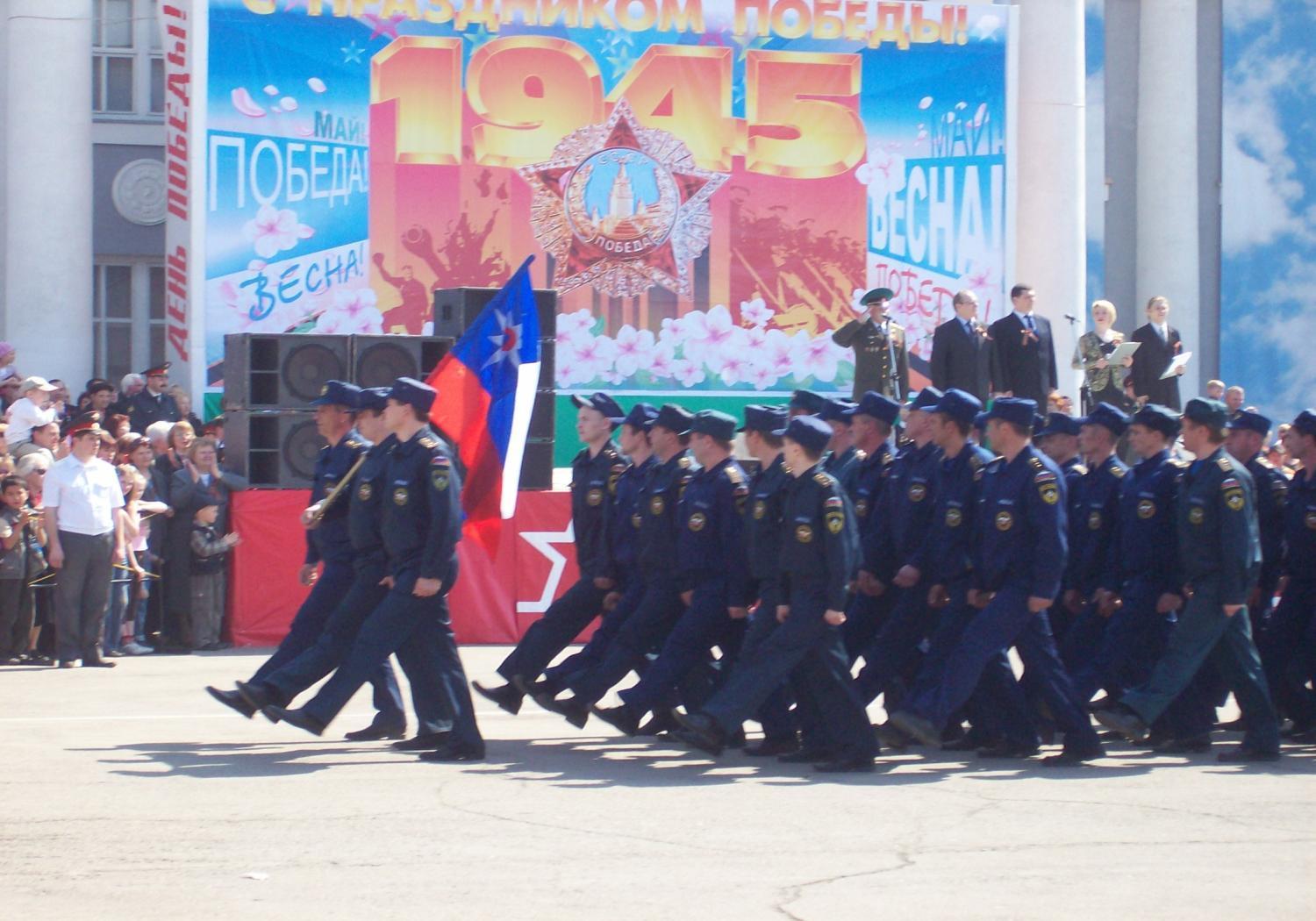 Ежегодно  9 мая устраивают парад военных в честь праздника Победы.
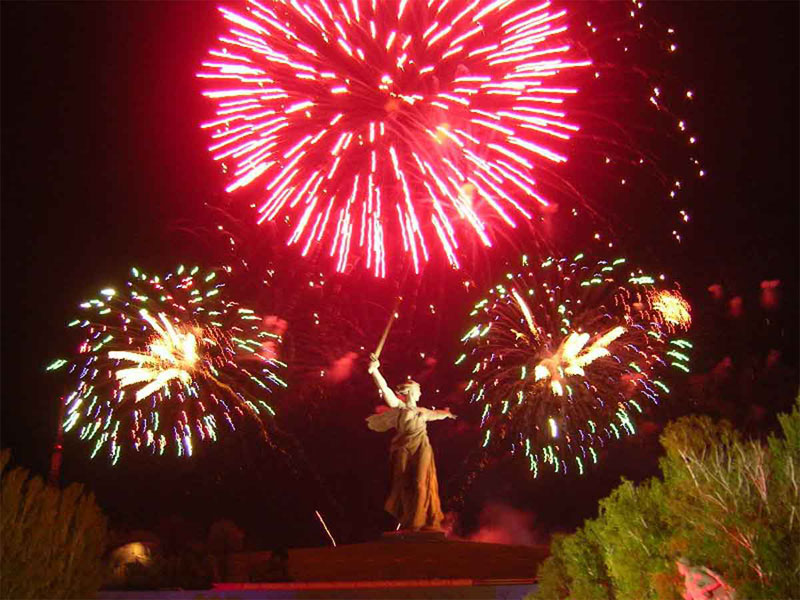 По всей стране слышны залпы праздничного салюта в честь тех, кто сражался за Родину.
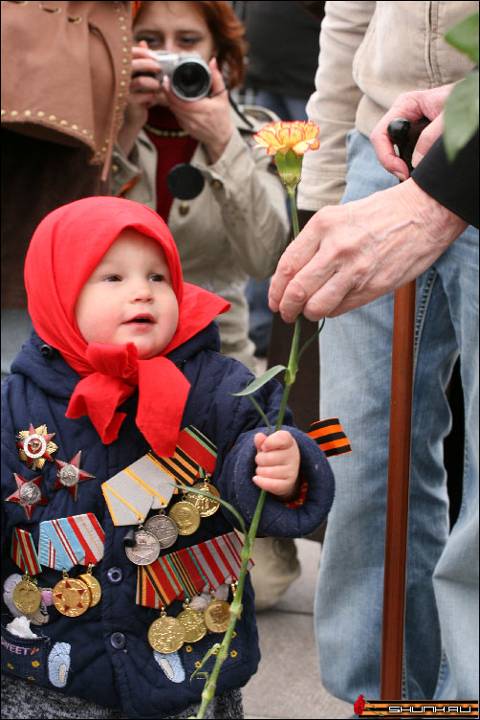 Спасибо нашим прадедам за Победу!